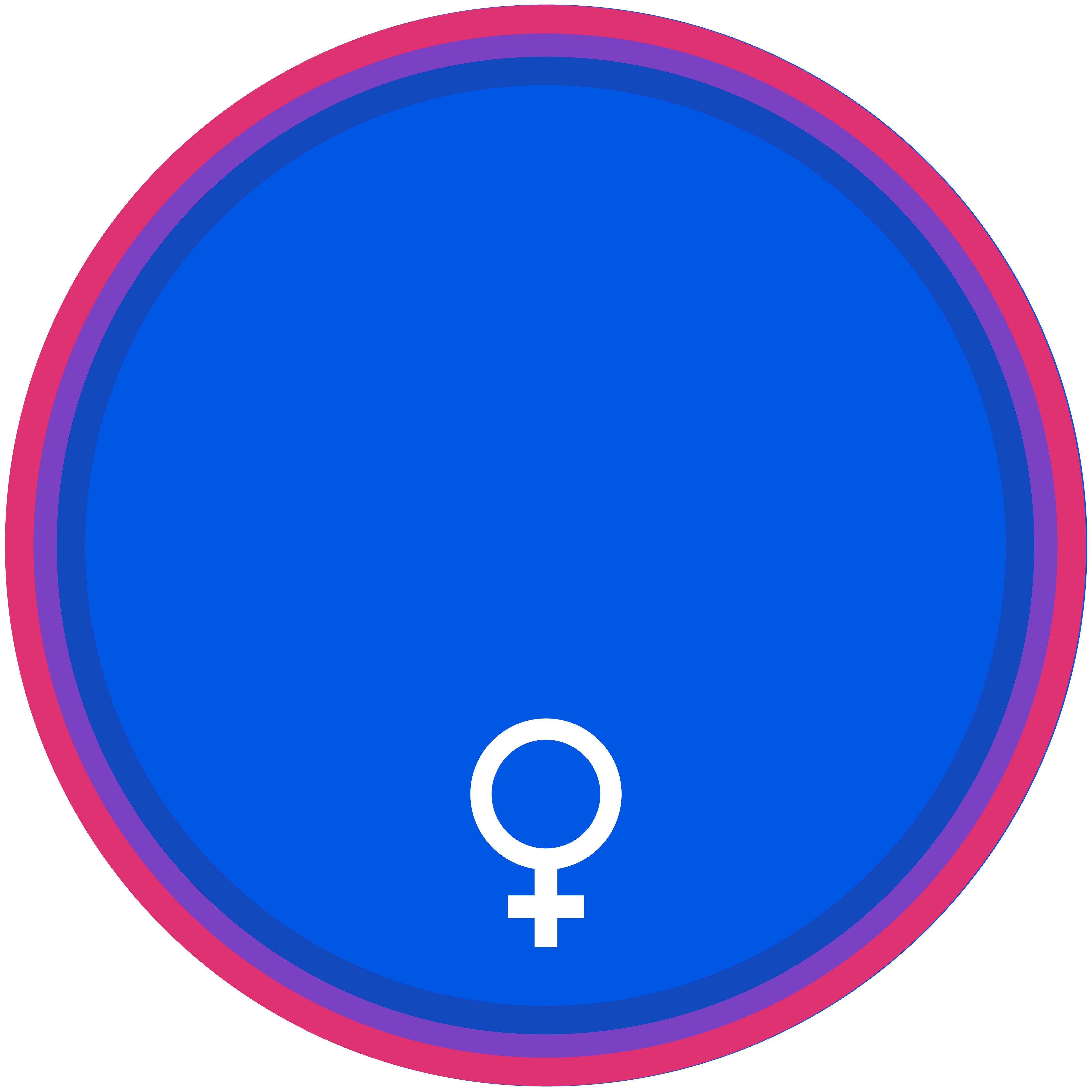 Jane Addams
1860-1935
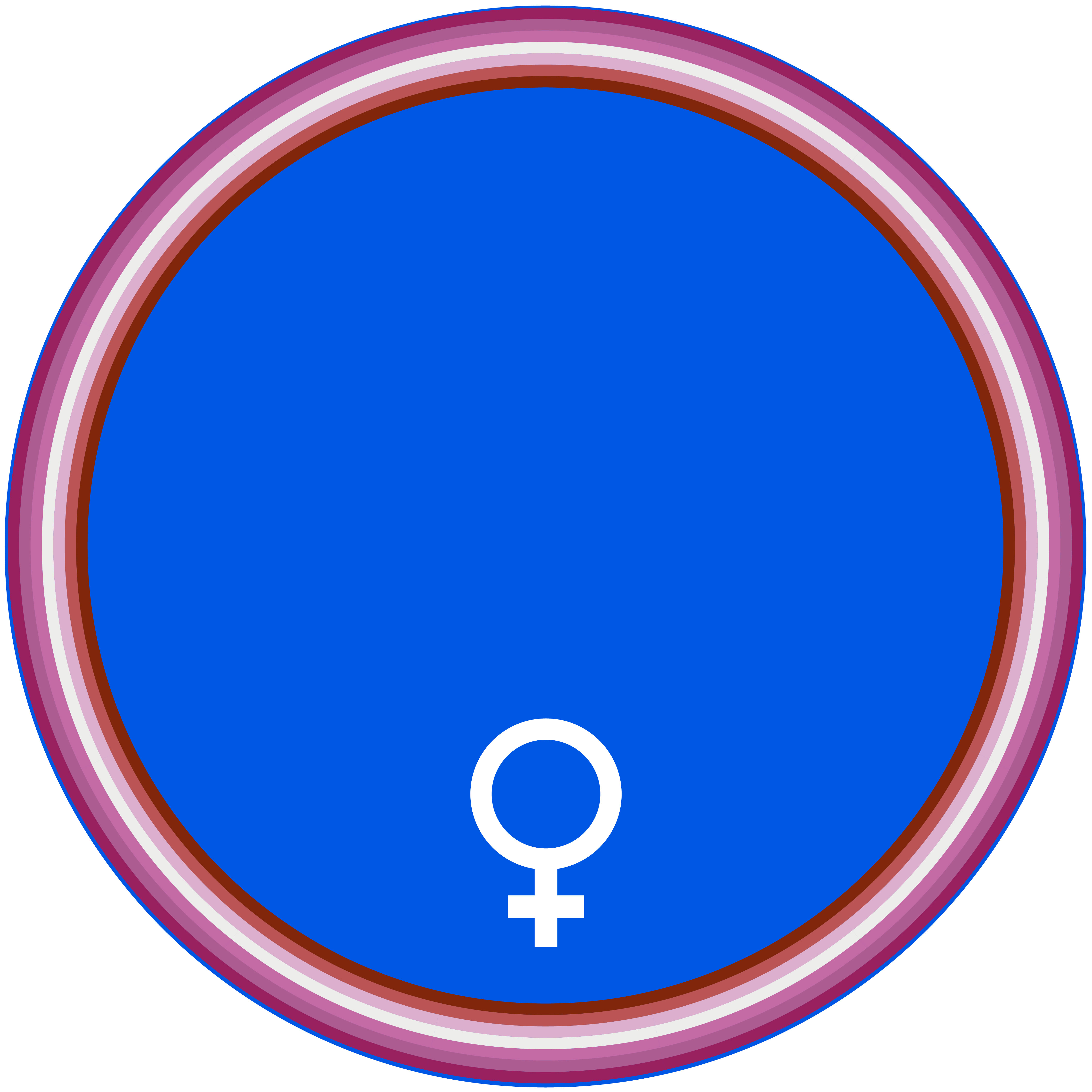 Jane Addams
1860-1935
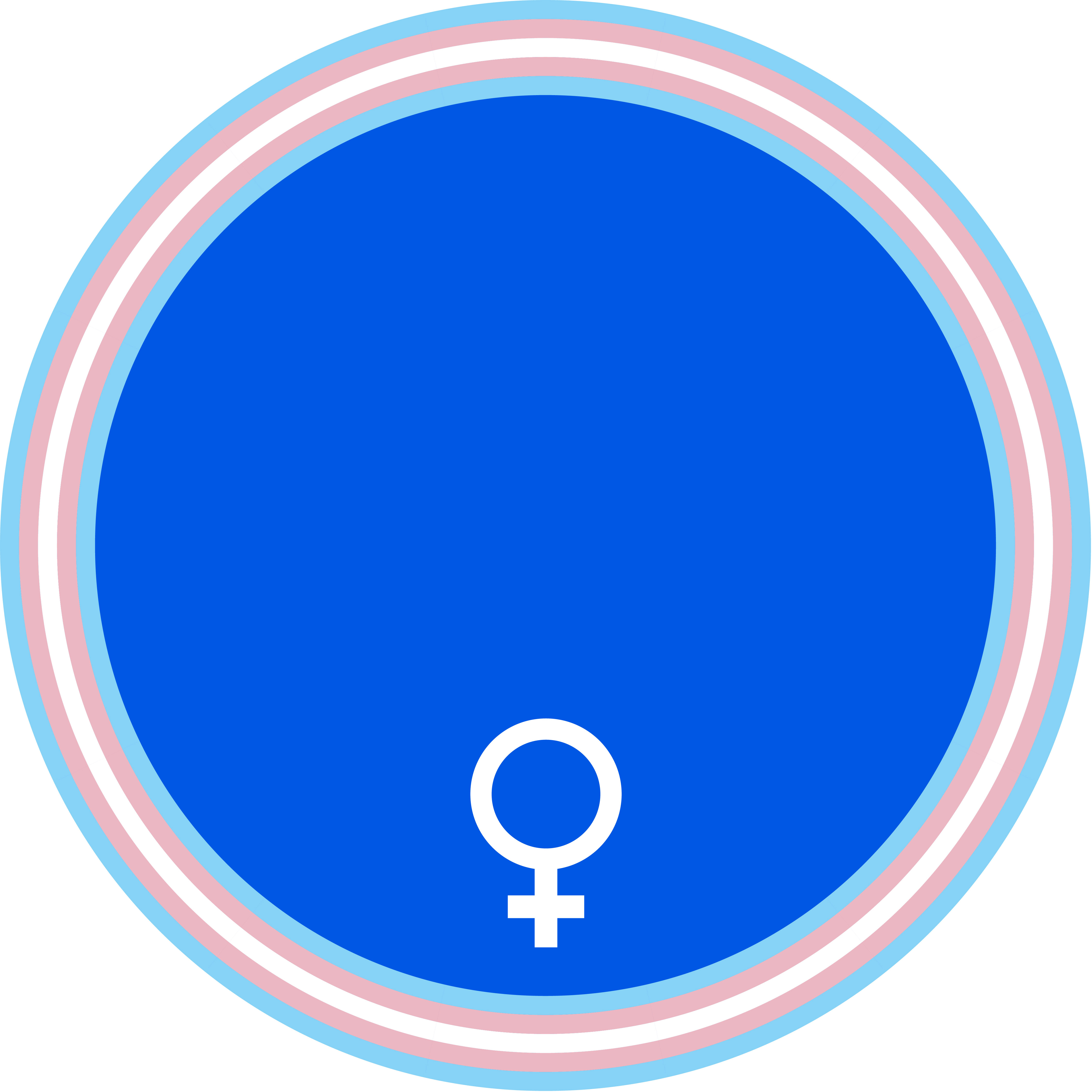 Jane Addams
1860-1935